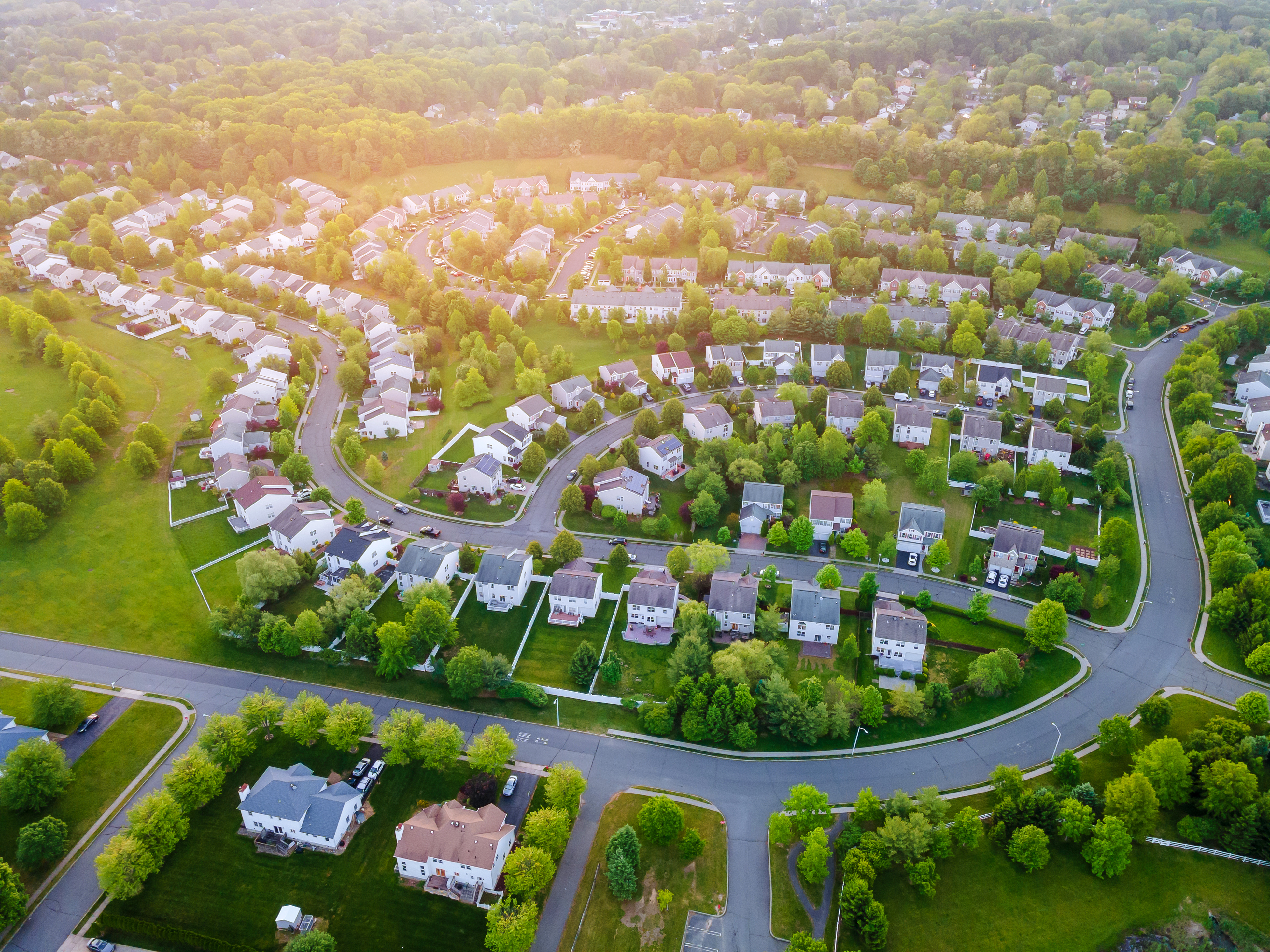 [YOUR COUNTY] IS INVESTING
IN AMERICAN RESCUE PLAN RESOURCES
TO STRENGTHEN [YOUR PROGRAM]
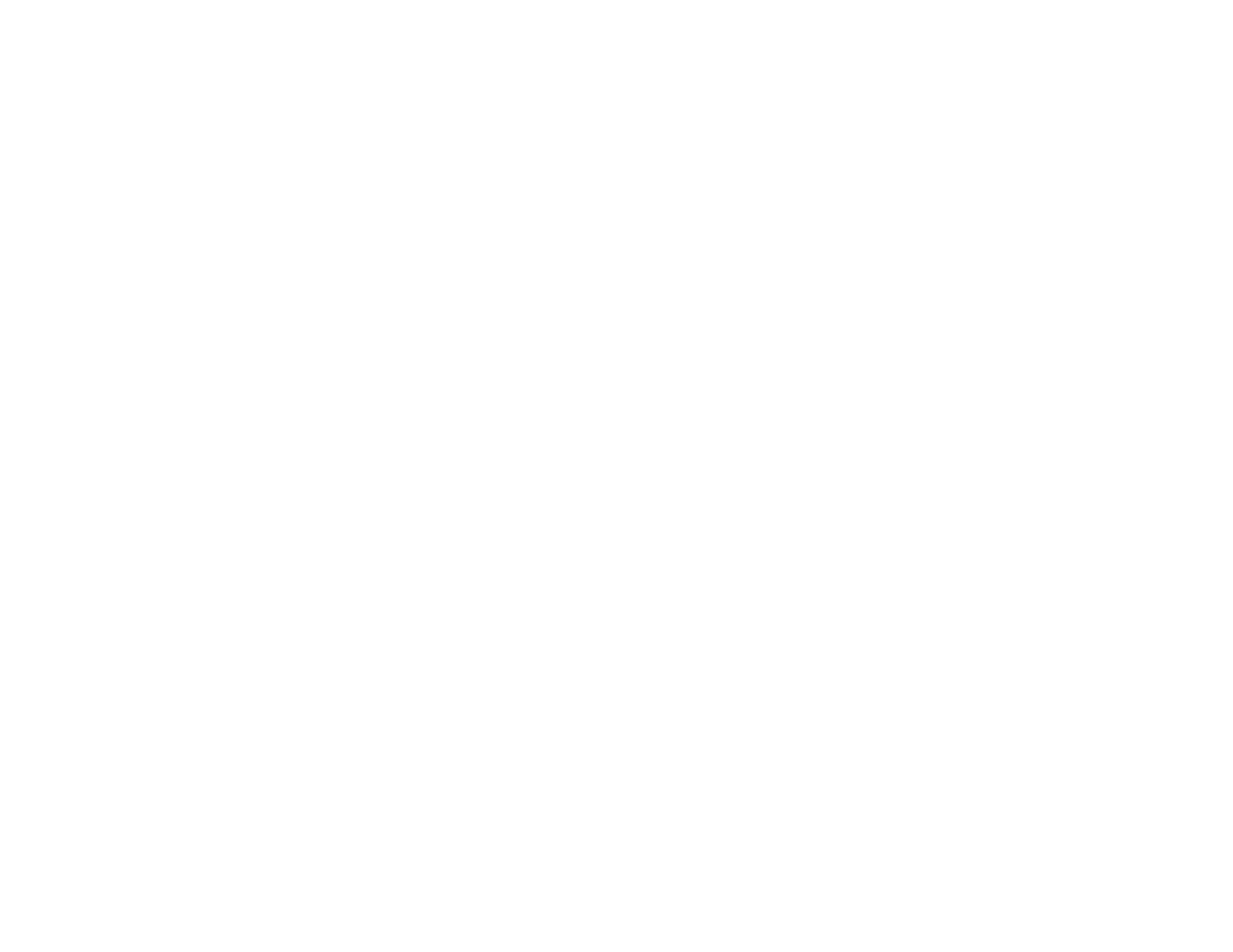